Benvenuto su Whistlelink
Onboarding
Agenda
Obiettivi
IMPLEMENTAZIONE
Testo & Modulo di segnalazione
Canale di segnalazione
Branding & Lingue
Policy & Comunicazione
Gestionale applicativo
Personalizzazione in base alla legislazione locale
Essere a norma
Preparazione delle procedure interne
ONBOARDING
Testo & Modulo di segnalazione
Cosa vuoi comunicare? Perchè lo siamo attivando?
Ricordati di includere
Chi è responsabile
Come funziona il processo di segnalazione
Cosa può essere segnalato e viceversa
Adatta le domande per allinearti alla tua organizzazione
ONBOARDING
Canali di segnalazione
Add preferred reporting channels
Orali & scritti devono essere messi a disposizione
Sito whistleblowing
Telefono
Via posta
In presenza
ONBOARDING
Branding
Personalizza il tuo sito whistleblowing in base al tuo branding ufficiale
Logo
Banner
Colori
ONBOARDING
Comunicazione
Pianifica e prepara la comunicazione interna accuratamente
Cosa comunicare - assicurati che tutti gli stakeholders siano informati 
Dove comunicare 
Pubblica le informazioni sul sito ufficiale, nell'intranet, in ufficio
E-mail informativa 
Townhall
ONBOARDING
Policy e procedure
Whistleblowing policy
Privacy policy per dipendenti
Whistleblowing policy allineata alle altre policy!
ONBOARDING
Applicatio gestionale
Scopri come funziona la piattaforma
Nuove segnalazioni
Comunicazioni e follow-up
Notifiche
Ruoli utenti 
Come ridurre il rischio 
Assicurati di rispondere accuratamente; creando risposte standard
Stabilisci un utente primario e uno secondario
Stabilisci un responsabile
Crea linee guida di gestione
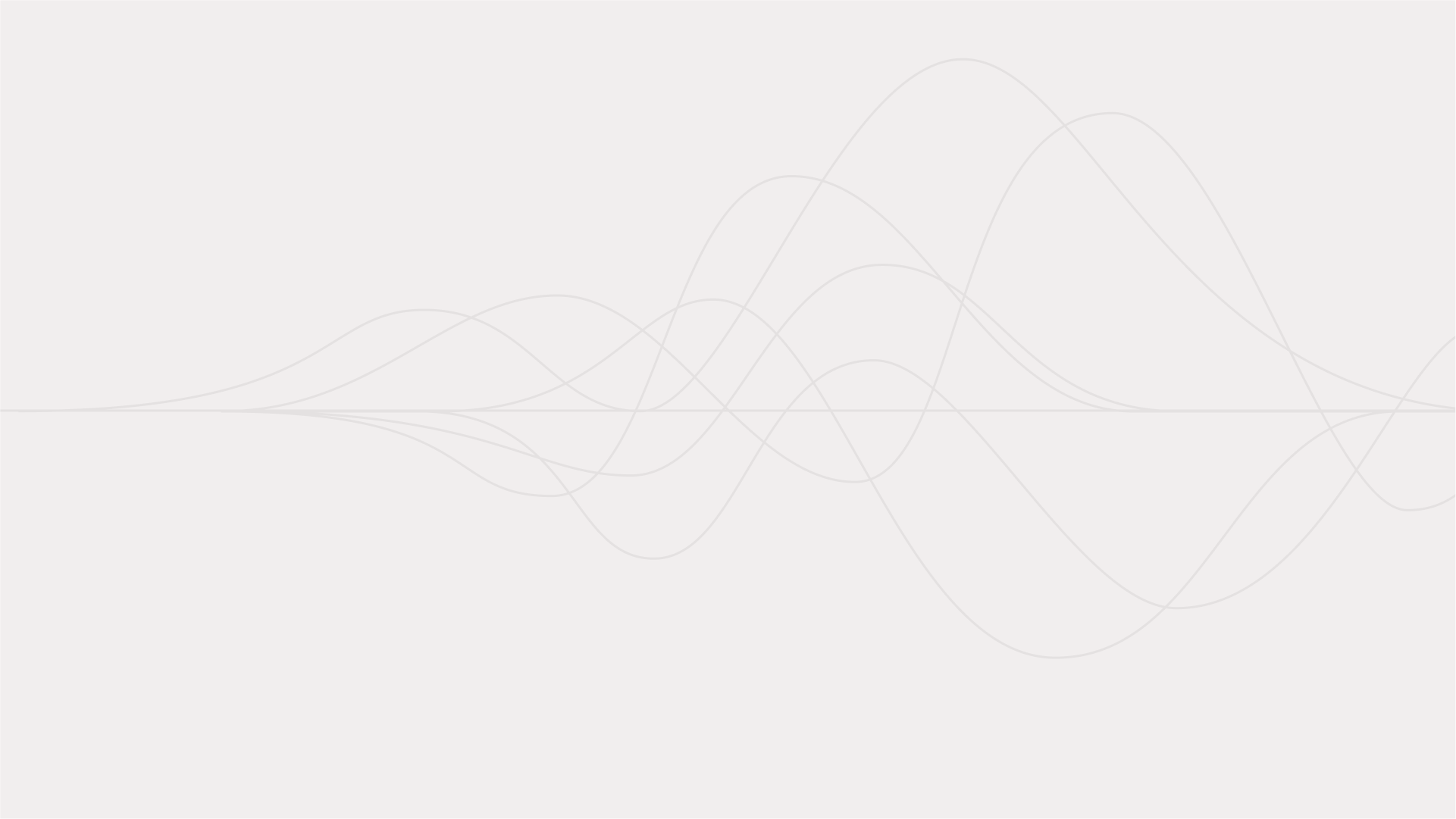 ONBOARDING
Gestionale Applicativo
Comunicazione
MASSIMO 3 MESI
Indagine interna
Segnalazione chiusa
Aggiornamento di stato
SI
MASSIMO 7 GIORNI
Cliente
Segnalazione
Servizio di gestione delle segnalazioni
Conferma
Chiudere
INDAGARE?
MASSIMO 3 MESI
Confermare
NO
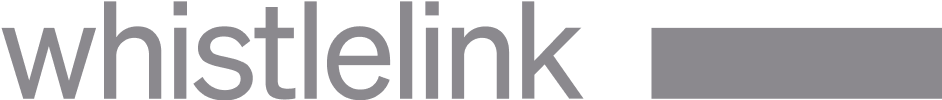 Grazie!
Arianna Tripodi
ONBOARDING
SERVIZIO DI GESTIONE DELLE SEGNALAZIONI
Procedura dettagliata
Cosa sono un utente primario e uno secondario? Perchè ne ho bisogno?
Linee guida specifiche del cliente